Нн
Обрада гласа и слова Нн
Драга децо, да ли можете да ми кажете шта је на слици и којим словом почиње задата реч?
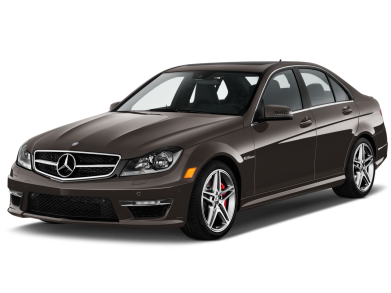 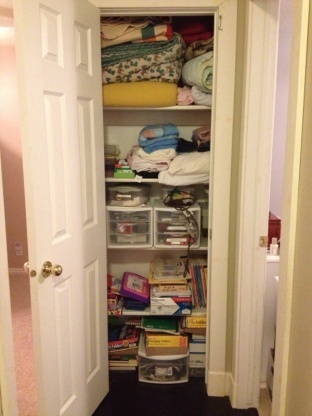 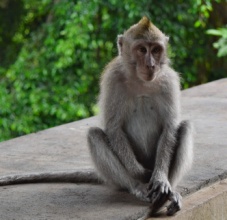 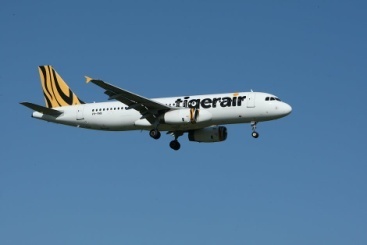 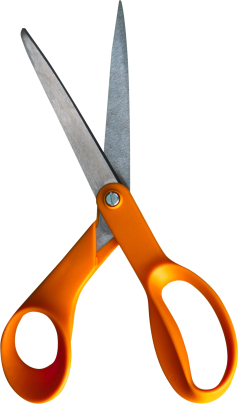 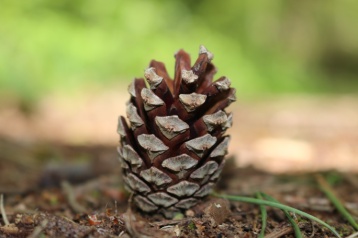 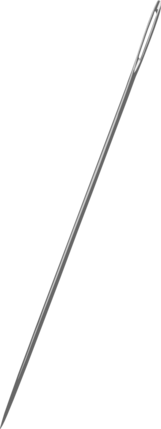 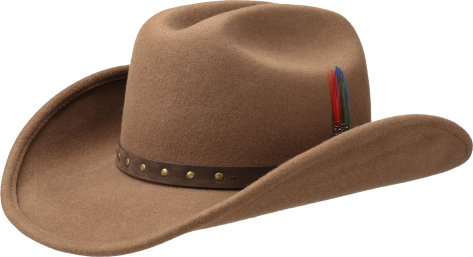 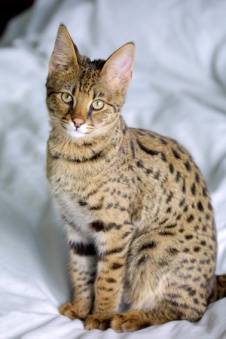 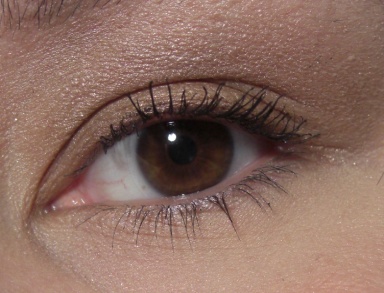 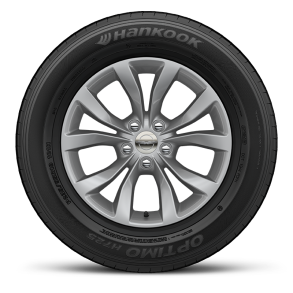 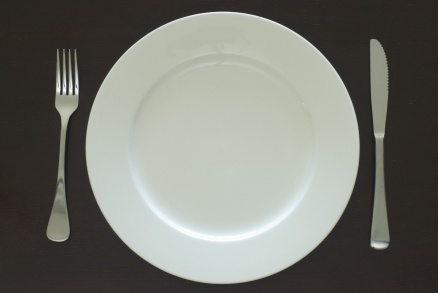 Дакле, слова која смо до сада научили су:
А
М
И
Т
Ш
О
БРАВО!!!
Шта видиш на слици?
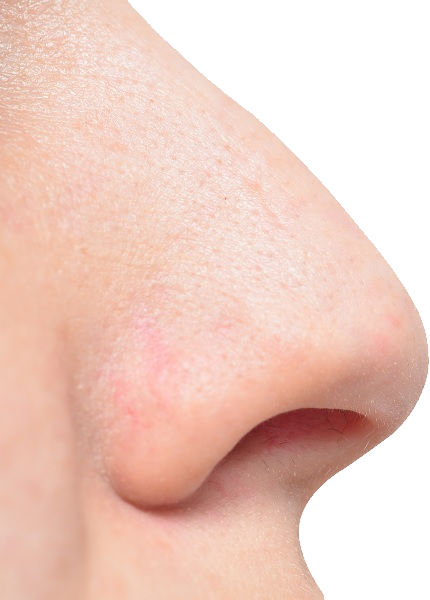 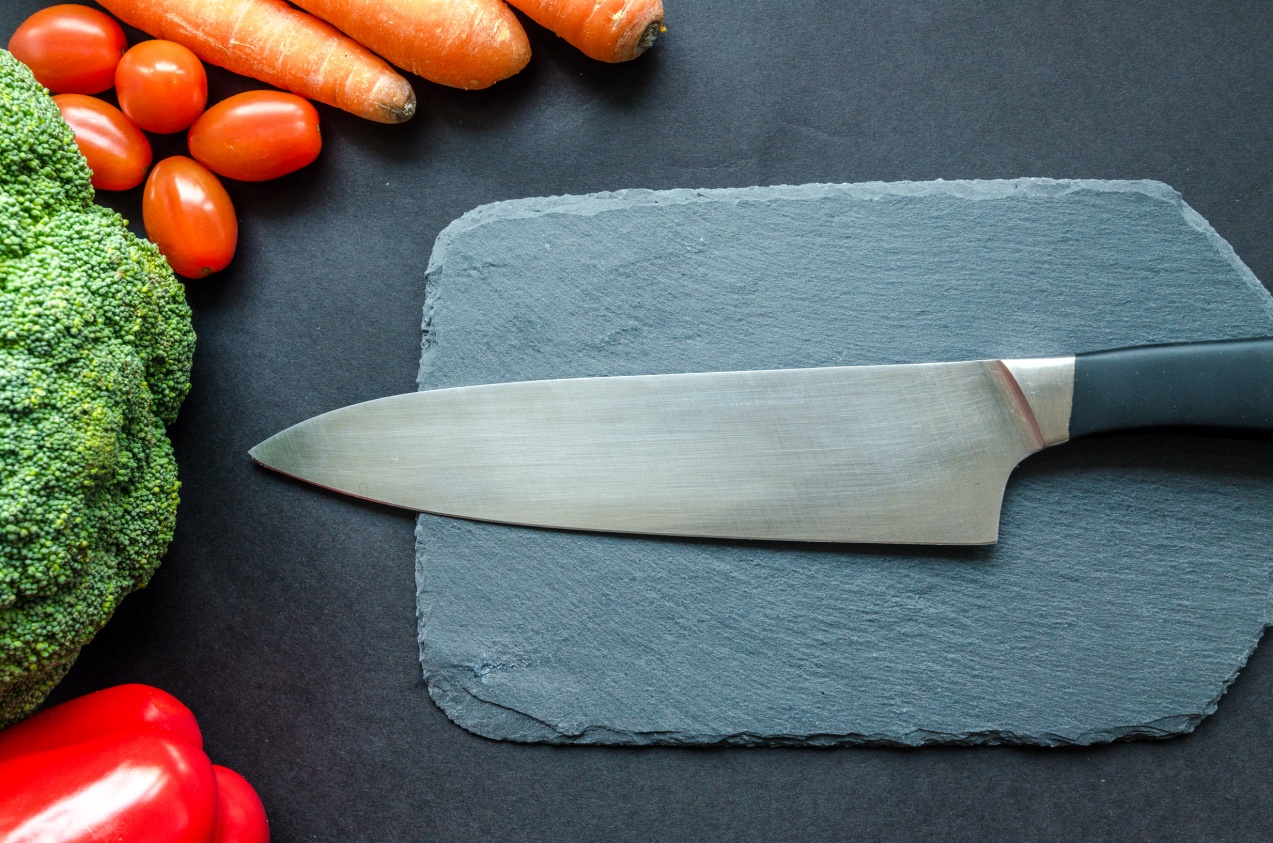 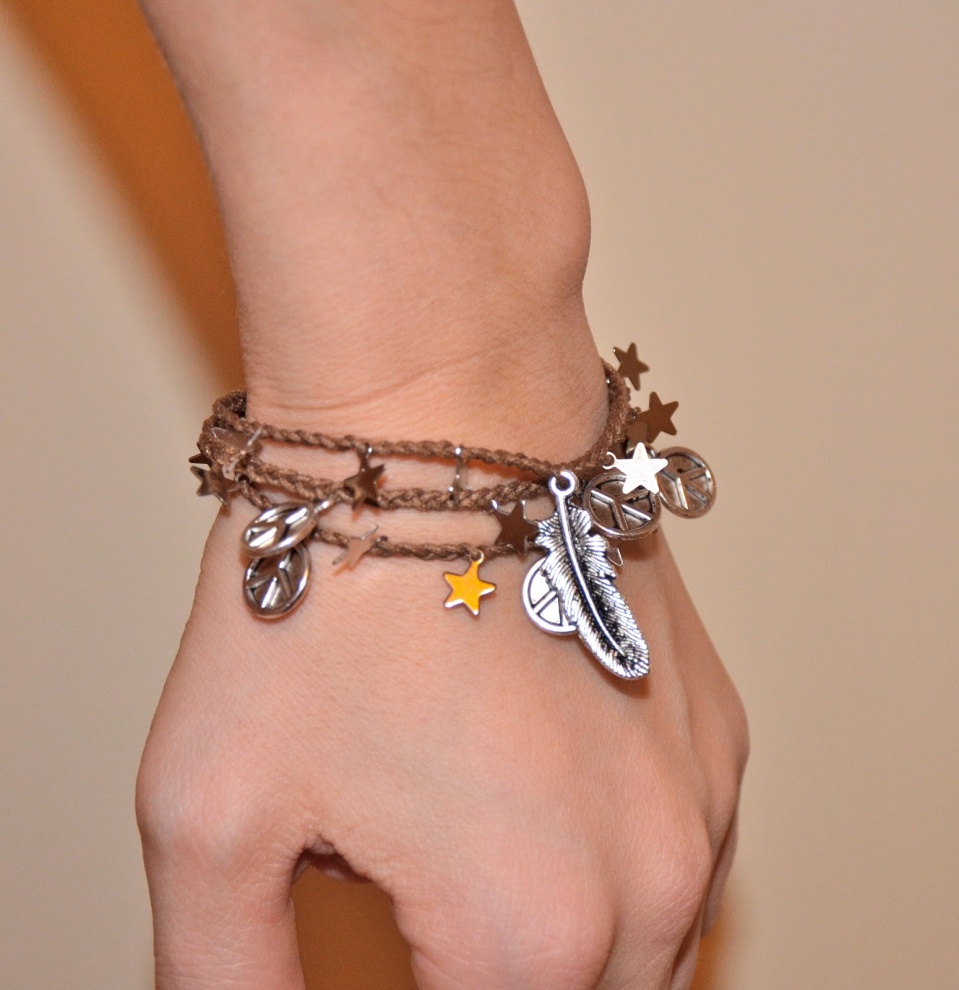 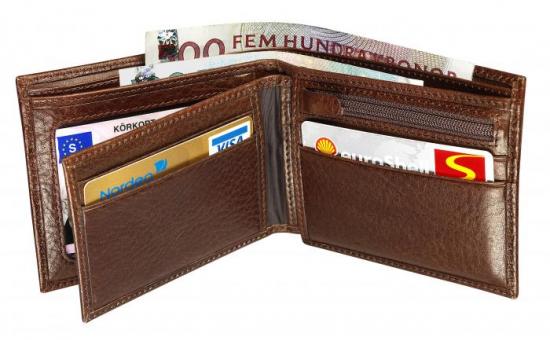 Данас радимо слово             Н
Овако пишемо слово Н, слободно превуците прстићем
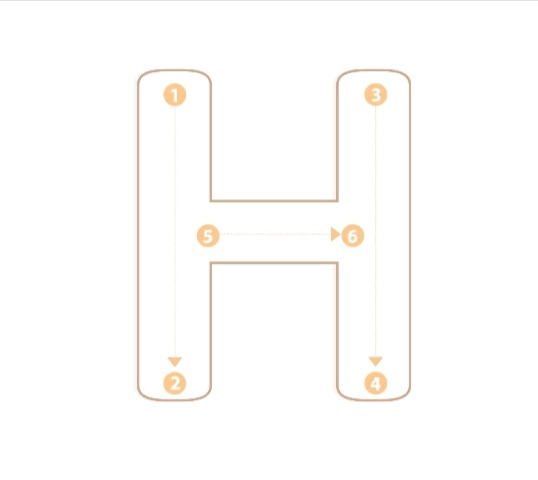 Избаци уљеза.
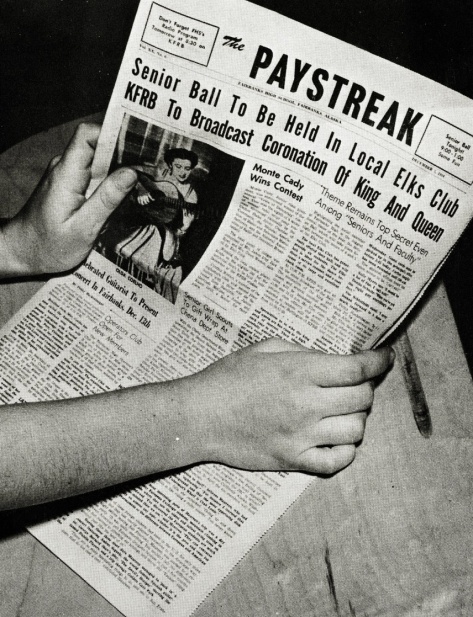 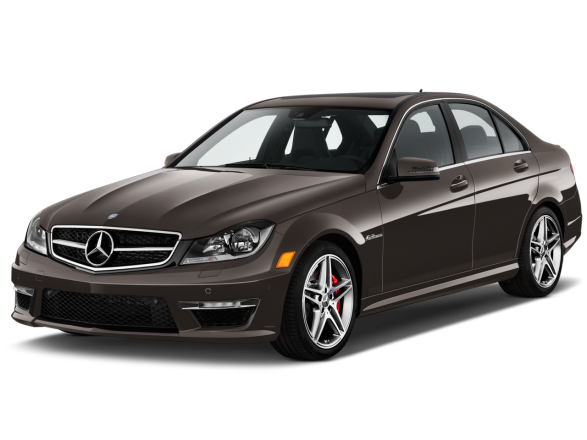 Избаци уљеза.
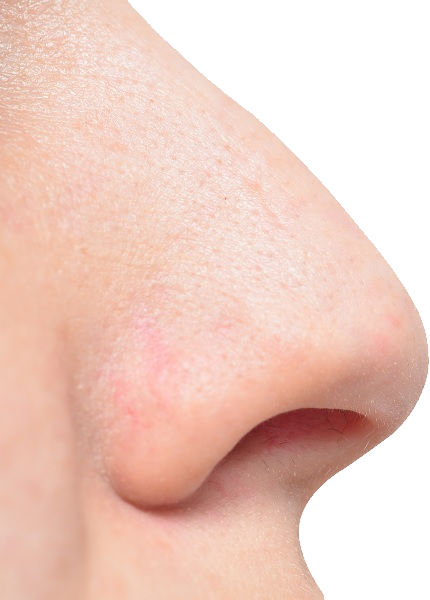 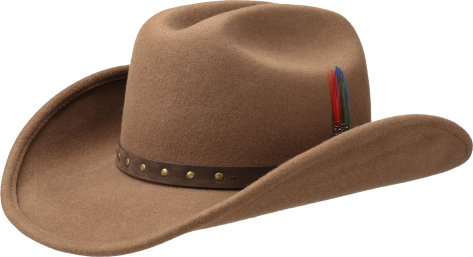 Избаци уљеза.
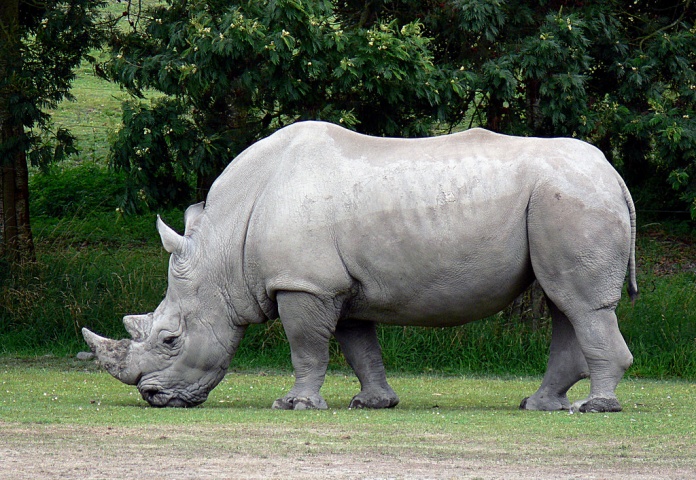 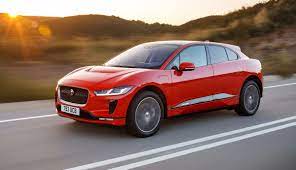 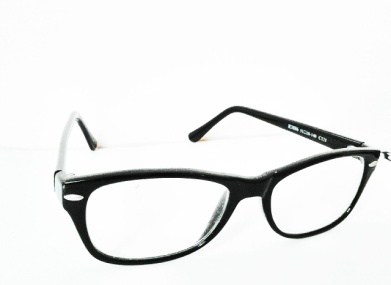 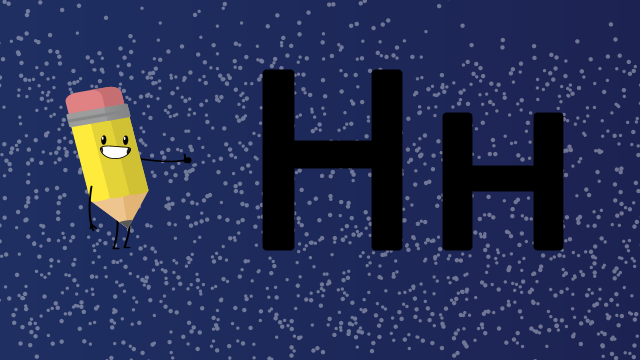